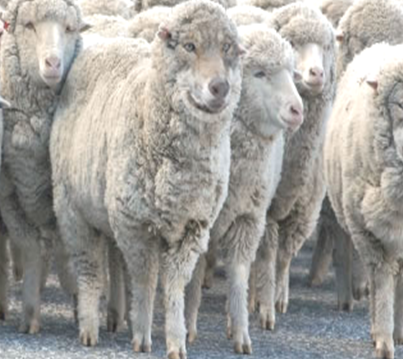 REVISITED
THE GREAT EXCHANGE
JoLynn Gower
Spring 2019
217-493-6151
jgower@guardingthetruth.org
Lesson 10
VERSE FOR THE JOURNEY
Romans 1:21-25  For even though they knew God, they did not honor Him as God or give thanks, but they became futile in their speculations, and their foolish heart was darkened. Professing to be wise, they became fools, and exchanged the glory of the incorruptible God for an image in the form of corruptible man and of birds and four-footed animals and crawling creatures. Therefore God gave them over in the lusts of their hearts to impurity, so that their bodies would be dishonored among them. For they exchanged the truth of God for a lie, and worshiped and served the creature rather than the Creator, who is blessed forever. Amen. 
Exchanged: allasso: to alter, to substitute one thing for another
TRUTH IS EVOLVING
Ask me if Christianity (any version of it, yours, the Pope’s, whoever’s) is orthodox, meaning true, and here’s my honest answer: a little but not yet. Brian McLaren
Communities have souls, not just people….The modern era downplayed a biblical doctrine of salvation that had this communal dimension.  In contrast, the New Light movement is concerned about the salvation ensouled communities as well as individual souls and the salvation of community souls relating synergistically to one another…Len Sweet : Quantum Spirituality
Emergent doesn’t have a position on absolute truth, or on anything for that matter.  Do you show up at a dinner party with your neighbors and ask, “what’s this dinner party’s position on absolute truth?” No you don’t because it’s a nonsensical question.  Tony Jones
THE TRUTH ABOUT TRUTH
When you dismiss the authority and inerrancy of the Bible, you are in trouble
The longer you persist in this state, the more out of touch you become: Professing to be wise, they became fools…
When you reject one biblical truth, you have discounted all of the Bible; the Bible can’t be divided into what is true and what is not
People who are not in relationship with Jesus make glaring errors in biblical interpretation
John 16:13  "But when He, the Spirit of truth, comes, He will guide you into all the truth; for He will not speak on His own initiative, but whatever He hears, He will speak; and He will disclose to you what is to come.”
GOD’S WORD
Psalm 119:160  The sum of Your word is truth, and every one of Your righteous ordinances is everlasting. 
John 17:17  Sanctify them in the truth; Your word is truth
2 Timothy 3:16-17  All Scripture is inspired by God and profitable for teaching, for reproof, for correction, for training in righteousness; so that the man of God may be adequate, equipped for every good work. 
It is important to know how to study God’s Word not to imposing our own particular predispositions
Ephesians 1:13-14  In Him, you also, after listening to the message of truth, the gospel of your salvation—having also believed, you were sealed in Him with the Holy Spirit of promise, who is given as a pledge of our inheritance, with a view to the redemption of God's own possession, to the praise of His glory.
THE PERSON OF TRUTH
John 14:1-6  "Do not let your heart be troubled; believe in God, believe also in Me. In My Father's house are many dwelling places; if it were not so, I would have told you; for I go to prepare a place for you. If I go and prepare a place for you, I will come again and receive you to Myself, that where I am, there you may be also. And you know the way where I am going.”  Thomas said to Him, "Lord, we do not know where You are going, how do we know the way? 
   Jesus said to him, "I am the way, and the truth, and the life; no one comes to the Father but through Me.
John 1:16-17  For of His fullness we have all received, and grace upon grace.  For the Law was given through Moses; grace and truth were realized through Jesus Christ.
THE SPIRIT OF TRUTH
John 14:16-17 "I will ask the Father, and He will give you another Helper, that He may be with you forever; that is the Spirit of truth, whom the world cannot receive, because it does not see Him or know Him, but you know Him because He abides with you and will be in you. 
1 John 5:6-9  This is the One who came by water and blood, Jesus Christ; not with the water only, but with the water and with the blood. It is the Spirit who testifies, because the Spirit is the truth. For there are three that testify: the Spirit and the water and the blood; and the three are in agreement.  If we receive the testimony of men, the testimony of God is greater; for the testimony of God is this, that He has testified concerning His Son.
PILLAR/FOUNDATION
1 Timothy 3:14-16  I am writing these things to you, hoping to come to you before long; but in case I am delayed, I write so that you will know how one ought to conduct himself in the household of God, which is the church of the living God, the pillar and support of the truth. By common confession, great is the mystery of godliness: He who was revealed in the flesh, was vindicated in the Spirit, seen by angels, proclaimed among the nations, believed on in the world, taken up in glory.
Support: hedraioma: the grounding, foundation
The church must know and teach what is true in order to be foundational for others; when a church teaches in error, people are deceived
HOW DECEPTION WORKS
John 8:23-26   And He was saying to them, "You are from below, I am from above; you are of this world, I am not of this world. Therefore I said to you that you will die in your sins; for unless you believe that I am He, you will die in your sins. So they were saying to Him, "Who are You?" Jesus said to them, "What have I been saying to you from the beginning? I have many things to speak and to judge concerning you, but He who sent Me is true; and the things which I heard from Him, these I speak to the world.“
John 8:30-32  As He spoke these things, many came to believe in Him. So Jesus was saying to those Jews who had believed Him, "If you continue in My word, then you are truly disciples of Mine; and you will know the truth, and the truth will make you free."
disciples
Disciple: mathetes: a learner; often follows a particular teacher
A disciple is freed by gaining knowledge of the truth
ARGUMENT 1: We are biological descendants of Abraham
      Response: you lack Abraham’s belief structure
ARGUMENT 2: They are God’s children
      Response: if God is your father, you would love me
Jesus’ response: there are two teams; you’re on the one
John 8:43-44  "Why do you not understand what I am saying? It is because you cannot hear My word. You are of your father the devil, and you want to do the desires of your father. He was a murderer from the beginning, and does not stand in the truth because there is no truth in him. Whenever he speaks a lie, he speaks from his own nature, for he is a liar and the father of lies.
PILATE’S QUESTION
John 18:37-38  Therefore Pilate said to Him, "So You are a king?" Jesus answered, "You say correctly that I am a king. For this I have been born, and for this I have come into the world, to testify to the truth. Everyone who is of the truth hears My voice.” Pilate said to Him, "What is truth?”
1 John 1:5-7 This is the message we have heard from Him and announce to you, that God is Light, and in Him there is no darkness at all. If we say that we have fellowship with Him and yet walk in the darkness, we lie and do not practice the truth; but if we walk in the Light as He Himself is in the Light, we have fellowship with one another, and the blood of Jesus His Son cleanses us from all sin.
DILIGENCE REQUIRED
2 Timothy 2:14-16  Remind them of these things, and solemnly charge in the presence of God not to wrangle about words, which is useless and leads to the ruin of the hearers. Be diligent to present yourself approved to God as a workman who does not need to be ashamed, accurately handling the word of truth. But avoid worldly and empty chatter, for it will lead to further ungodliness
Diligence: spoudazo: to put forward effort (speed)
Accurately: orthomoteo: to cut straight, rightly divide
1 Timothy 6:20-21 Timothy, guard (phulasso) what has been entrusted to you, avoiding worldly and empty chatter and the opposing arguments of what is falsely called "knowledge"—  which some have professed and thus gone astray from the faith. Grace be with you.